СЕМИНАР-ПРАКТИКУМ

«ДВОРЕЦ В ЦИФРЕ 2.0: КОНТЕНТ, КОТОРЫЙ ВДОХНОВЛЯЕТ»
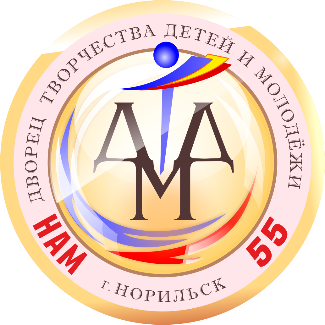 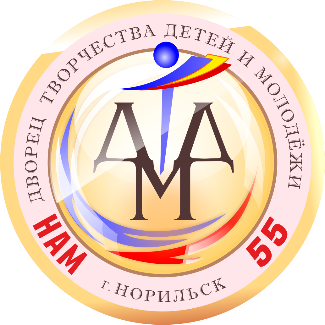 Цель – развитие компетенций педагогов Дворца в области создания и распространения качественного контента в социальных сетях для повышения профессиональной репутации, обмена опытом и вовлечения родителей и обучающихся в образовательный процесс
Задачи:
ознакомить педагогический коллектив с принципами самопрезентации своей педагогической деятельности и достижений своего творческого объединения в цифровом пространстве;
ознакомить с инструментарием  популярного видеоредактора; 
ознакомить с необходимыми для записи видеоматериала гаджетами и техническими приспособлениями, позволяющими улучшить качество видеороликов;
сформировать навыки использования видеоредактора при создании контента для социальных сетей;
повысить мотивацию педагогов к созданию качественного образовательного или презентационного цифрового контента
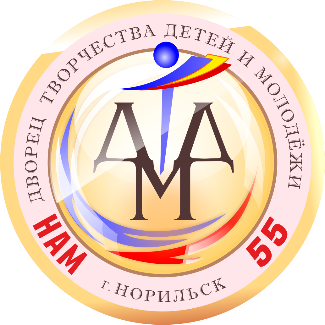 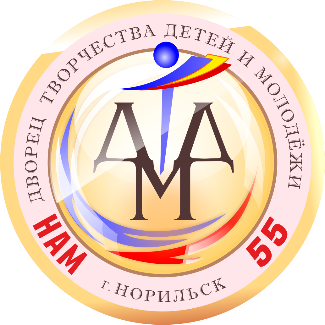 Предполагаемый результат:
приобретенные умения в использовании современных технологий для улучшения образовательного процесса и взаимодействия с сообществом посредством социальных сетей и других цифровых площадок
План проведения:
Организация начала семинара: тема, цель, план проведения, регламент выступлений (Князева А.А., 5 мин.) 
Вступительное слово директора. О важности цифровизации в образовательном процессе (Фокшей Л.Н., 5 мин.)
Организация видеоконференции в Сферуме (Мигачев А.О., 10 мин.)
Принципы самопрезентации педагога и демонстрирования деятельности творческого объединения в социальных сетях; принципы правильного построения композициии в кадре при фото- и видеосъемке (Клевцова Ю.А., 10 мин.)
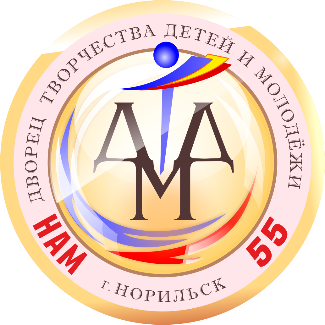 План проведения:
5. Аксессуары для видеосъемки - звуковое, световое и др. оборудование (Лебединский А.Н., 20 мин.).
6. Перерыв (10 мин.)
7. Работа в видеоредакторе CapCut. (Ванг И.К, 30 мин).
8. Практическая часть по видеосъемке и монтажу видеоматериала в редакторе (30 мин.)
9. Презентация отснятого и смонтированного материала (3 мин.*4 группы = 15 мин.)
Заключительная часть (Князева А.А., 3 мин.)
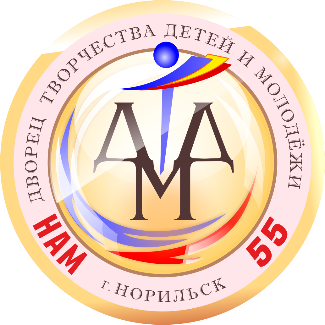 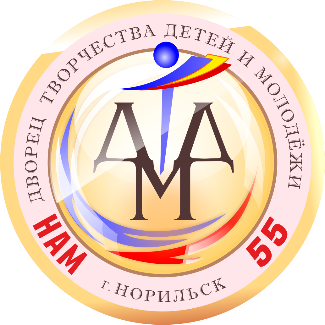 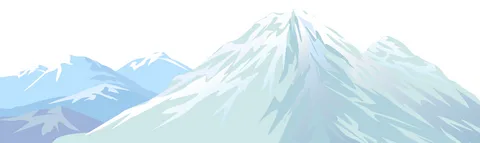